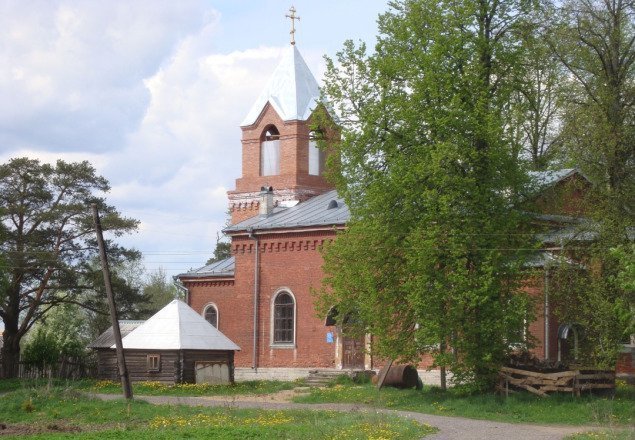 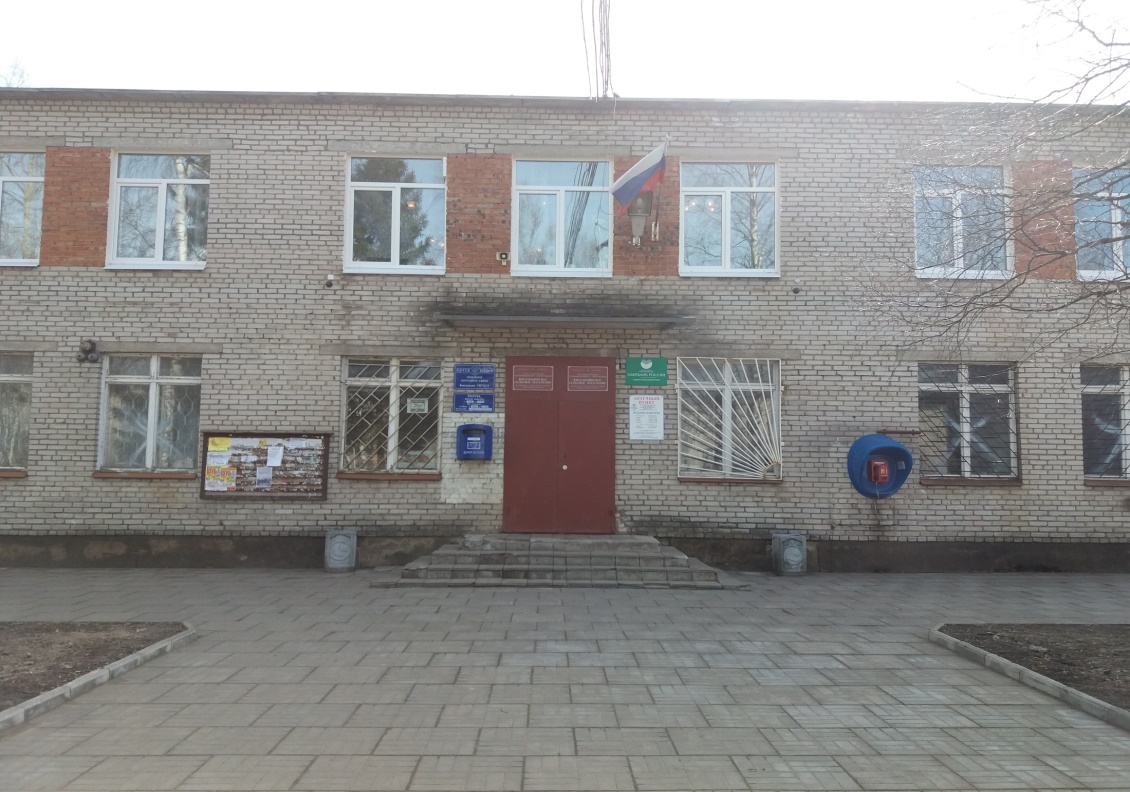 Бюджет муниципального образования «Кисельнинское сельское поселение» Волховского муниципального района 
на 2022 год и плановый период 2023-2024 гг.
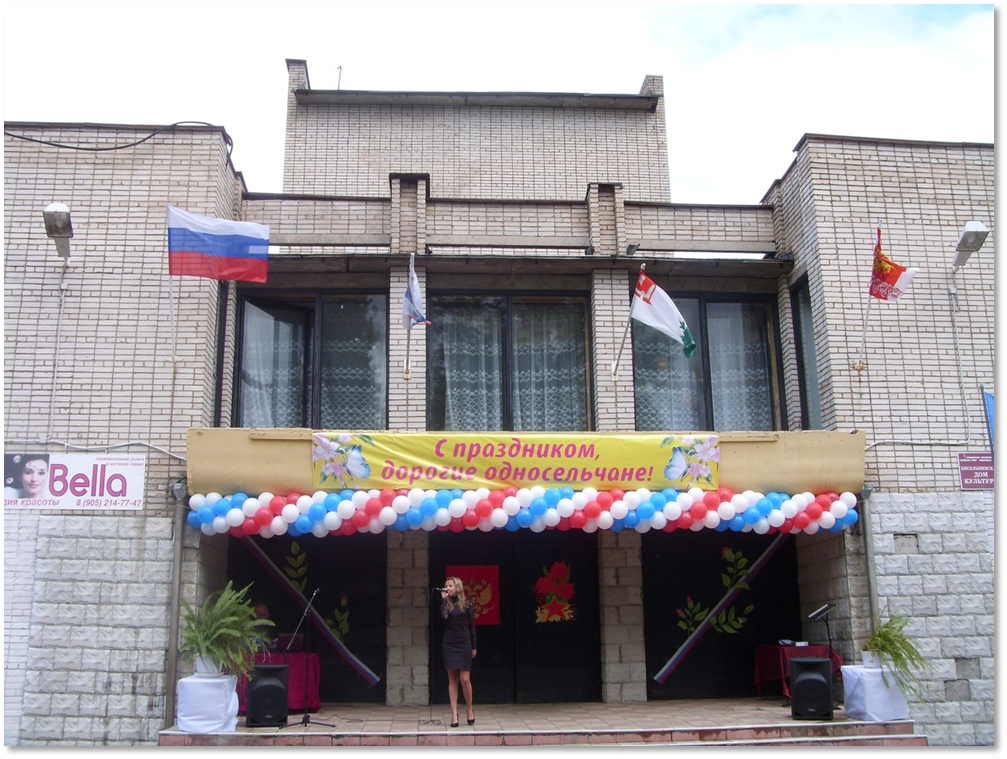 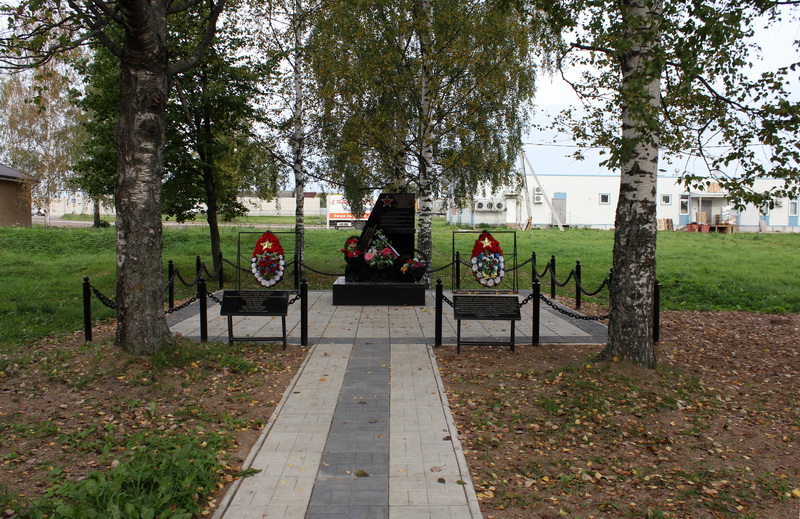 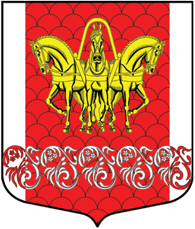 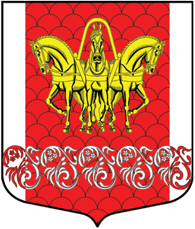 Бюджет и его составные частиБюджет – это форма образования и расходования денежных средств, предназначенных для финансового обеспечения задач и функций государства и местного самоуправления
Доходы бюджета – поступающие в бюджет денежные средства          (налоговые, неналоговые, безвозмездные поступления)
Расходы бюджета – выплачиваемые из бюджета денежные средства (культура, благоустройство, жкх и т.д)
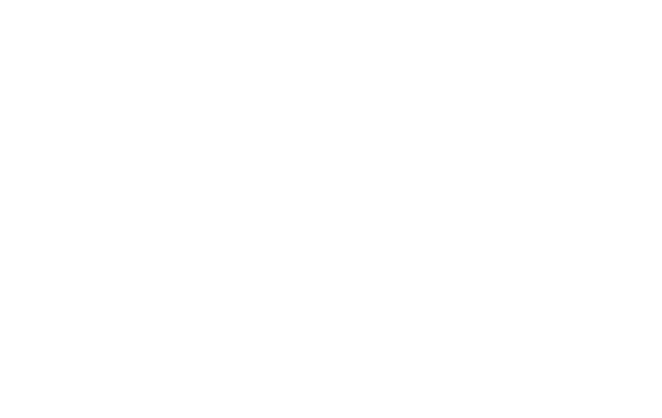 Основные параметры бюджета муниципального образования «Кисельнинское сельское поселение” Волховского муниципального района на 2022 год                                              и плановый период  2023-2024 гг.						                                                                                        тыс. руб.
Структура собственных доходов бюджета бюджета муниципального образования «Кисельнинское сельское поселение» Волховского муниципального района на 2022 год                                              и плановый период  2023-2024 гг.	   (тыс. руб.)
17542,3
17642,9
17365,6
Безвозмездные поступления бюджета бюджета муниципального образования «Кисельнинское сельское поселение» Волховского муниципального района на 2022 год                                              и плановый период  2023-2024 гг.    (тыс. руб.)
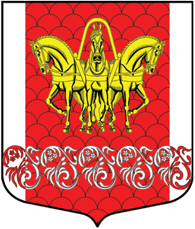 Расходы бюджета муниципального образования «Кисельнинское сельское поселение» Волховского муниципального района на 2022 год и плановый период 2023-2024 гг.
Мероприятия по борьбе с борщевиком «Сосновского» на территории МО Кисельнинское СП – (Софинансирование МБ) 
2022 год – 638,2 тыс. руб. 
2023 год – 250,0тыс. руб.
2024 год – 702,7 тыс. руб.
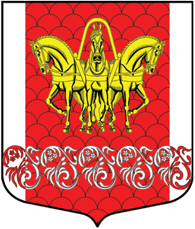 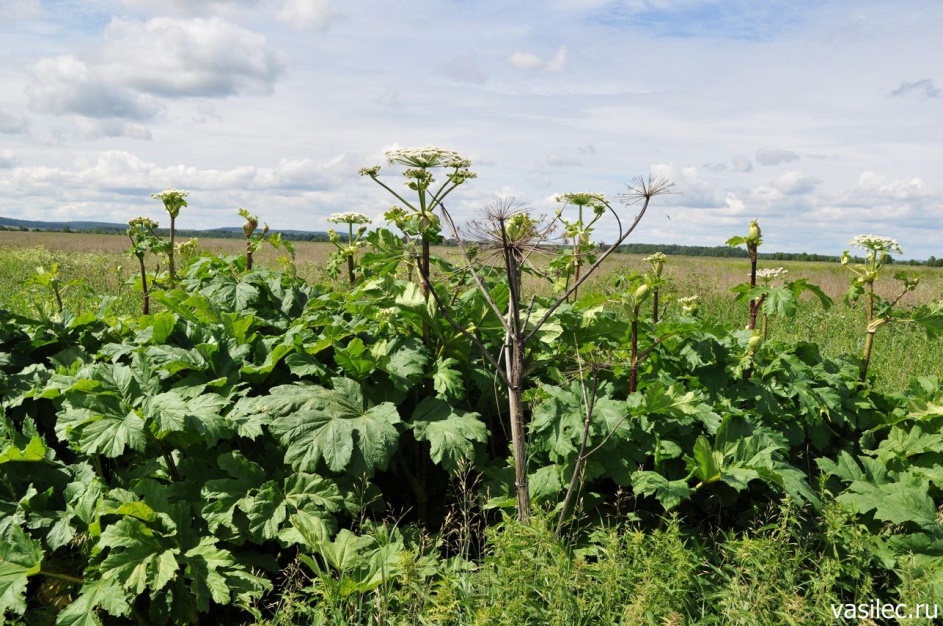 Мероприятия по устройству уличного освещения в д. Голтово, д. Гнилки, д. Пали, д. Кути, д. Нурма, д. Соловьево, д. Пески мрн. Полевой, д. Выдрино в рамках 147-ОЗ «О старостах сельских населенных пунктов Ленинградской области и содействии участию населения в осуществлении местного самоуправления в иных формах на частях территорий муниципальных образований Ленинградской области (Софинансирование МБ) »
- 2020 год - 50,0 тыс. руб.
2021 год – 55,0 тыс. руб.
2022 год 60,0 тыс. руб.
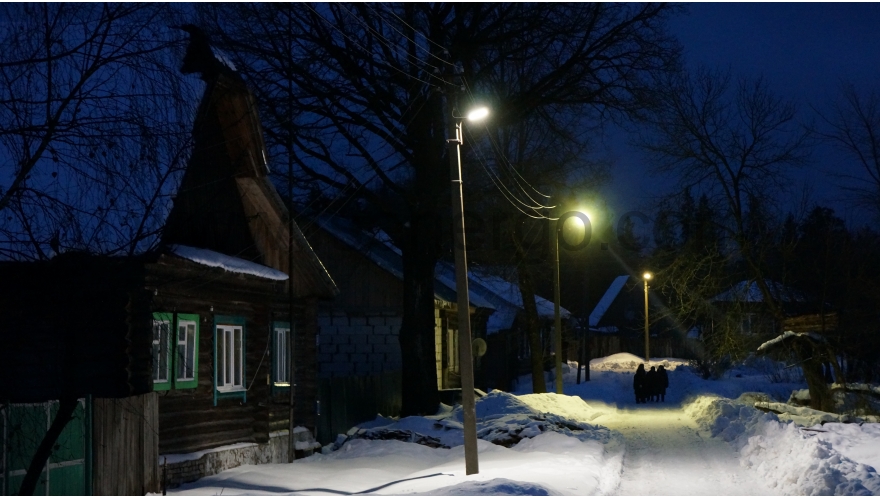 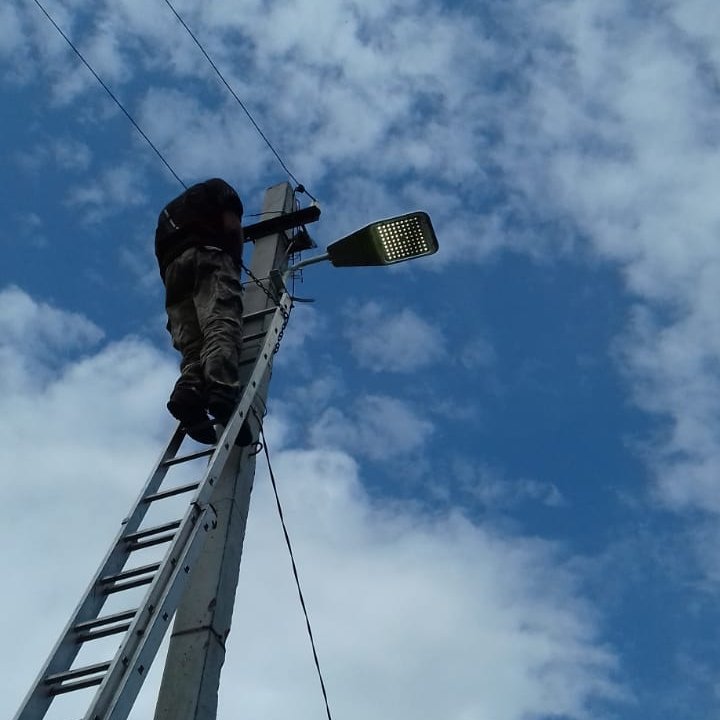 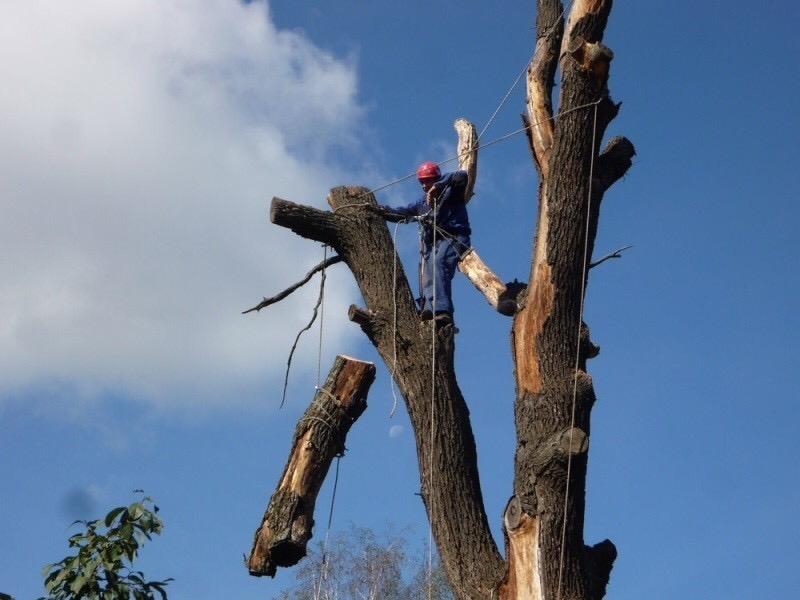 Мероприятия по опилу аварийных деревьев, кустарников и удаление сухостоя 
2022 год – 250,0 тыс. руб.
2023 год – 250,0 тыс. руб.
2024 год – 250,0 тыс. руб.
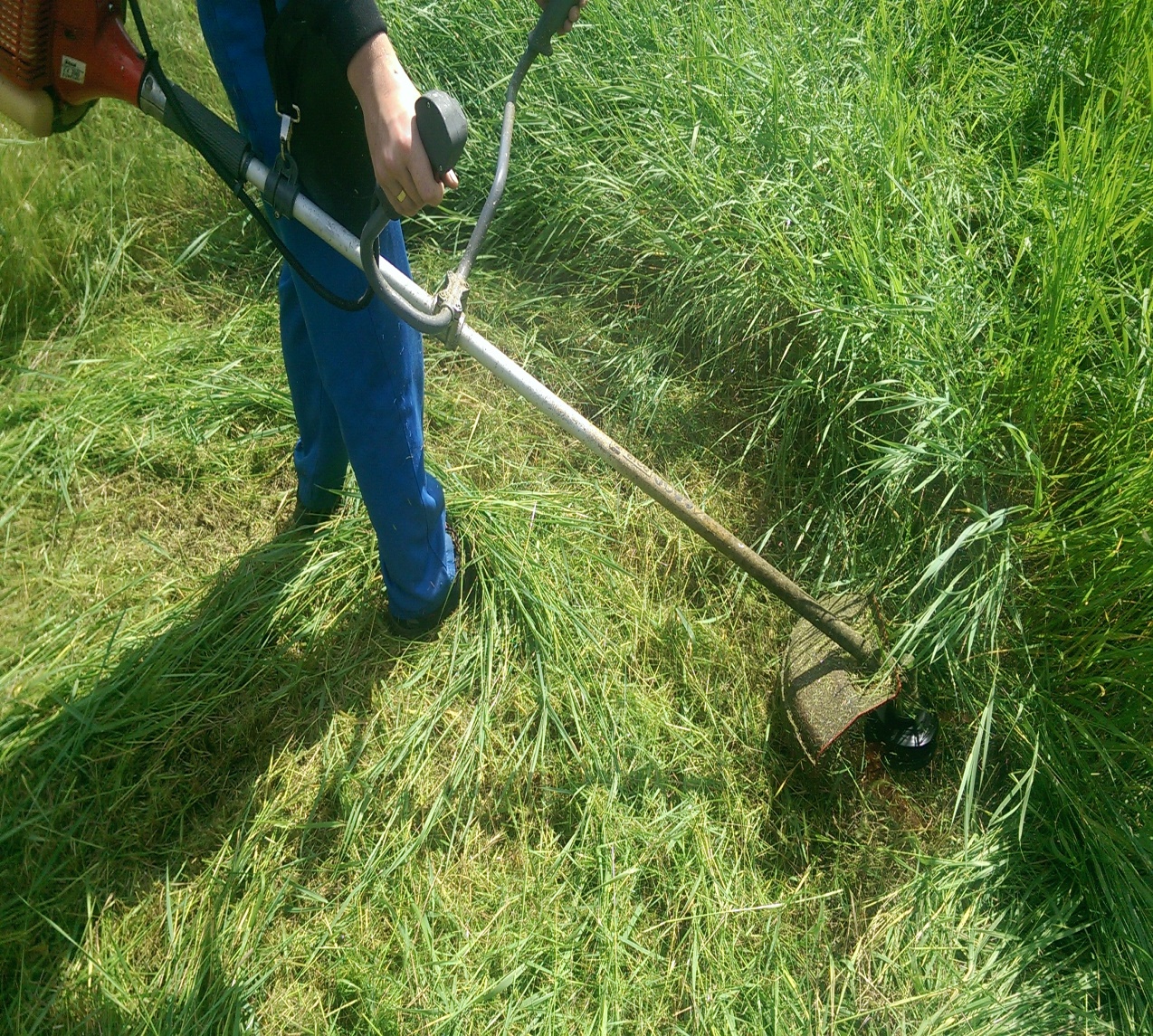 Мероприятия по окосу территории МО Кисельнинское СП 
2022 год – 500,0 тыс. руб.
2023 год – 200,0 тыс. руб.
2024 год – 200,0 тыс. руб.
Содержание автомобильных дорог и дворовых территорий муниципального образования Кисельнинское сельское поселение 
- 2020 год - 900,0 тыс. руб.
- 2021 год – 750,0 тыс. руб.
- 2022 год – 800,0 тыс. руб.
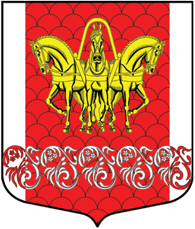 Профилирование дорог в летний период с подсыпкой
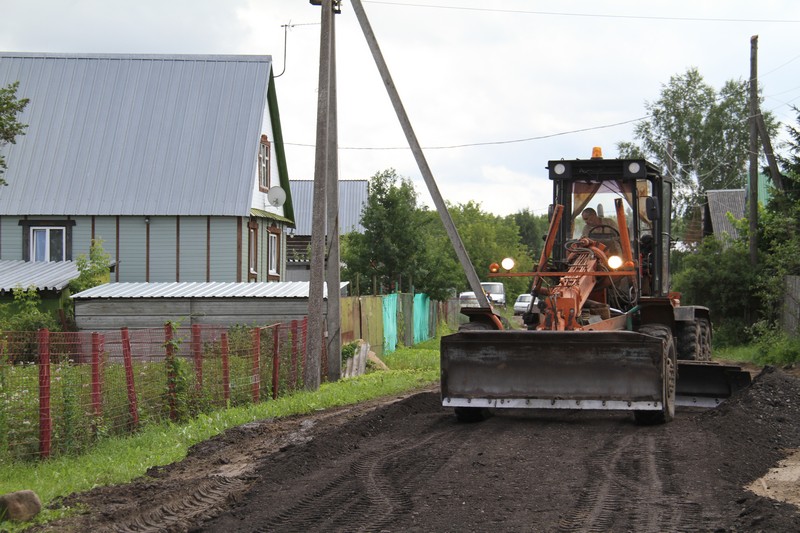 В зимний период
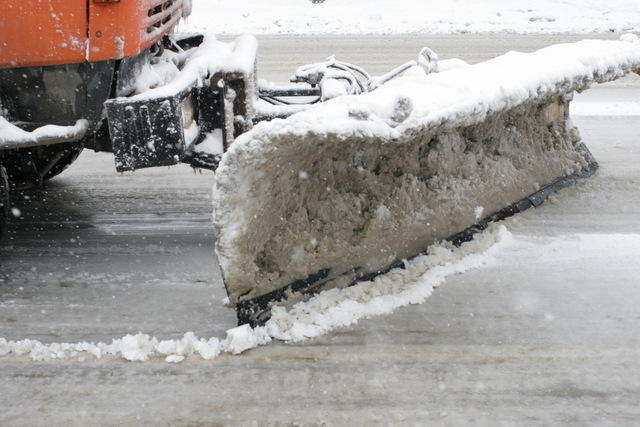 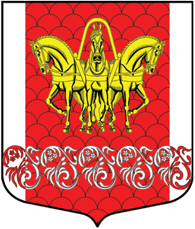 Содержание,ремонт дорог и дворовых территорий муниципального образования Кисельнинское сельского поселения 
2022 год - 2351,7 тыс. руб. 
2023 год – 2424,6тыс. руб.
2024 год – 2504,6 тыс. руб.
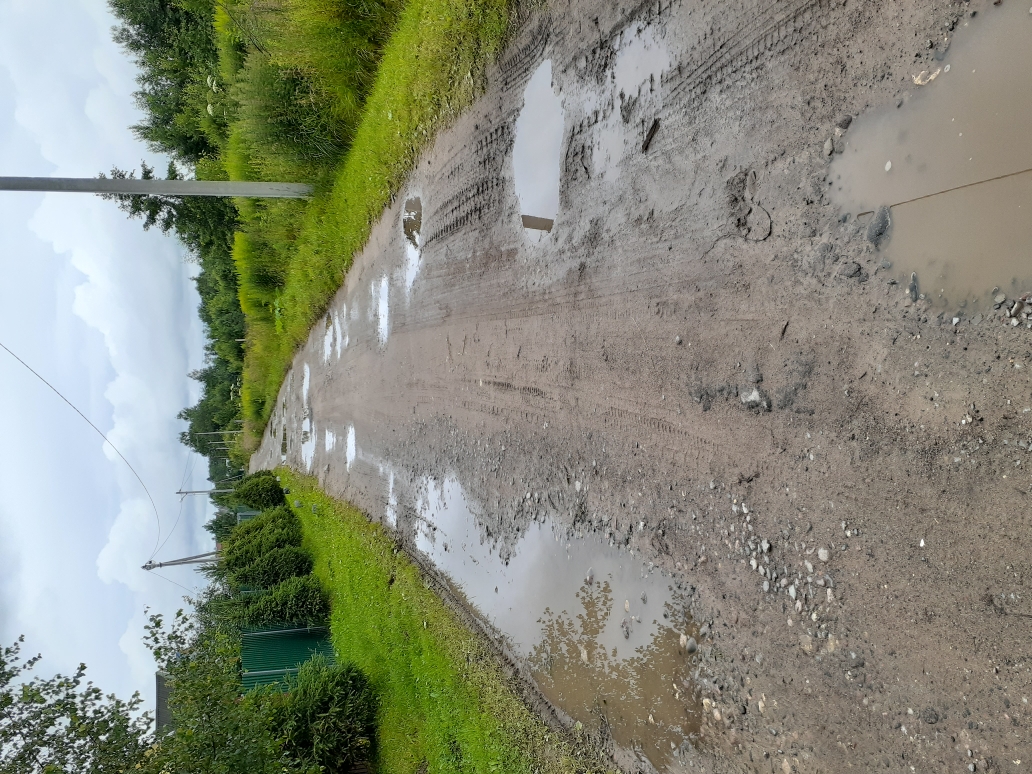 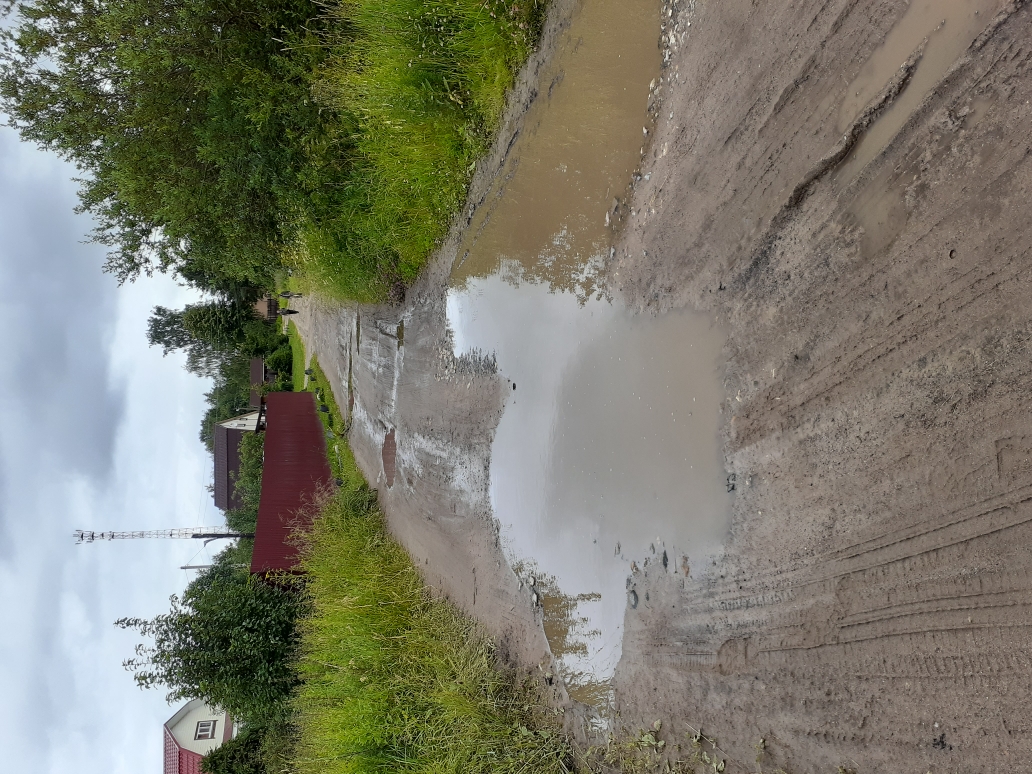 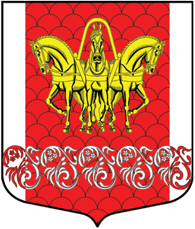 Мероприятия в области содержания мест захоронения муниципального образования «Кисельнинское сельского поселение»
2022 год – 1216тыс. Руб
2023 год – 12,0 тыс. руб.
2024 год – 12,0 тыс. руб.
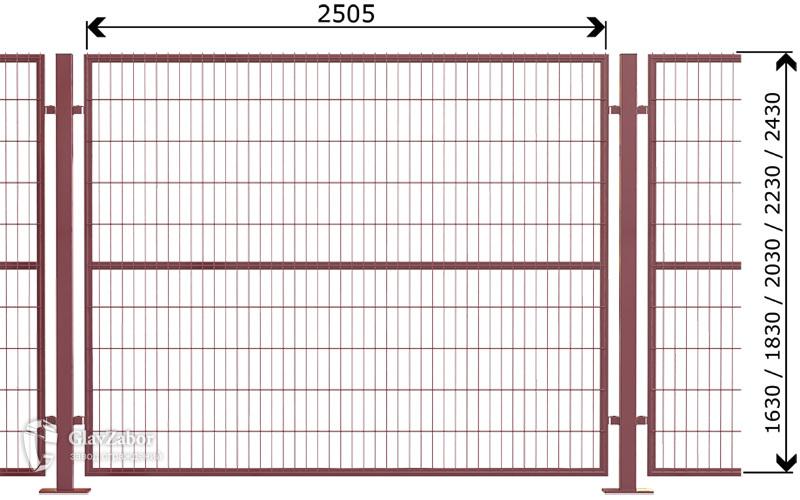 В рамках 3-ОЗ «О содействии участию населения в осуществлении местного самоуправления в иных формах на территории административного центра деревни Кисельня муниципального образования «Кисельнинское сельское поселение»
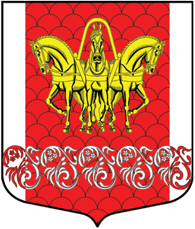 2022 год – 1198,8 тыс. руб
2023 год – 160,0 тыс. руб.
2022 год – 160,0 тыс. руб.
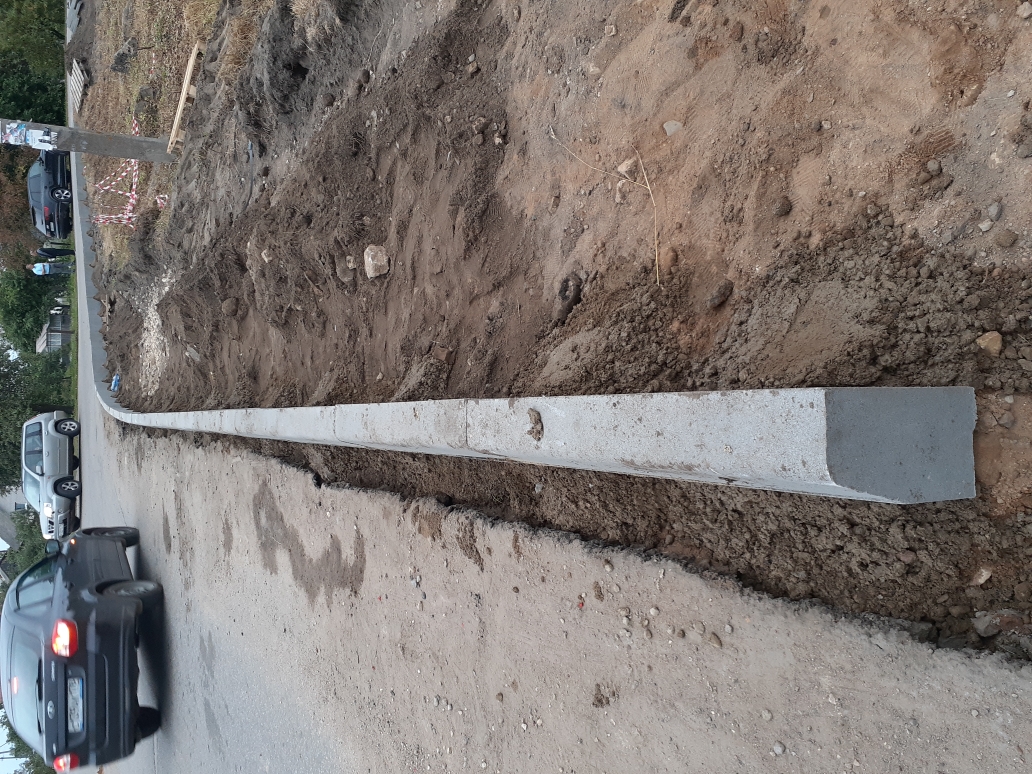 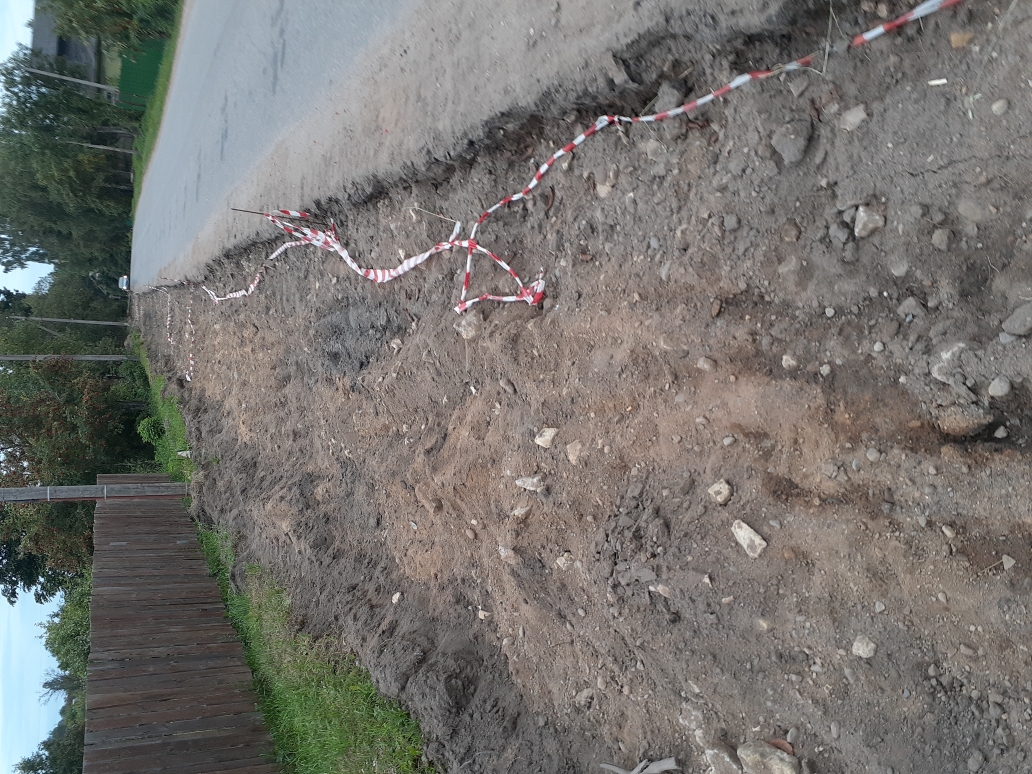 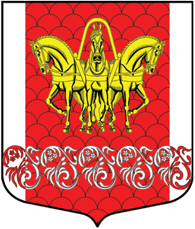 Прочее благоустройство муниципального образования «Кисельнинское сельского поселение»
2022 год – 2700,0 тыс. руб. - оплата подачи электроэнергии по деревням МО Кисельнинское СП , прочие мероприятия в рамках уличного освещения 
2023 год – 3000,0 тыс. руб.
2024 год – 2500,0тыс. руб.
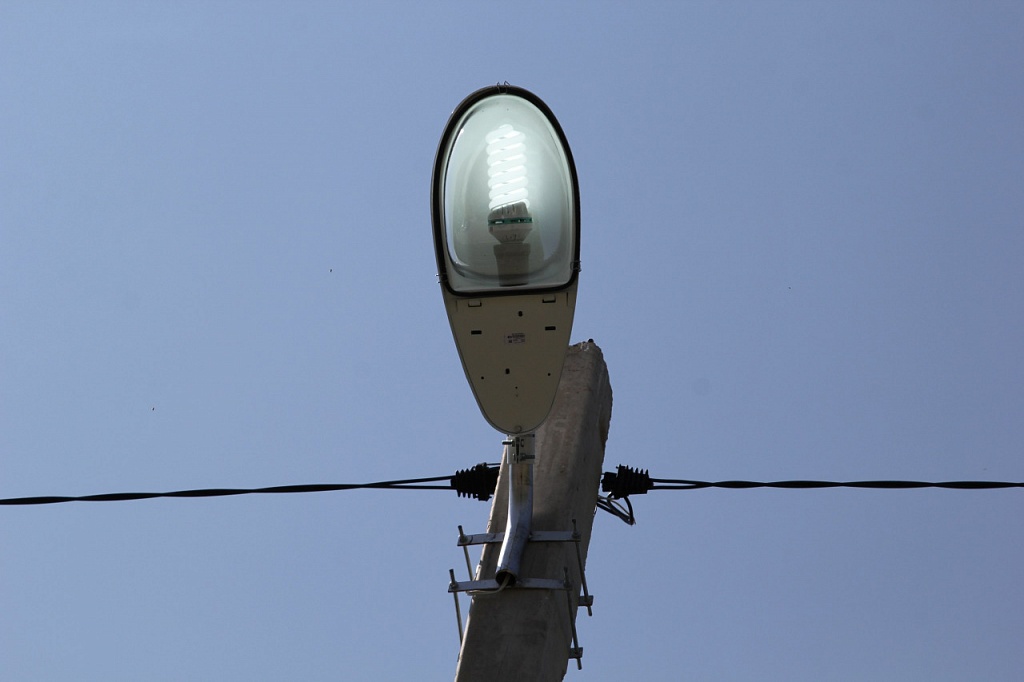 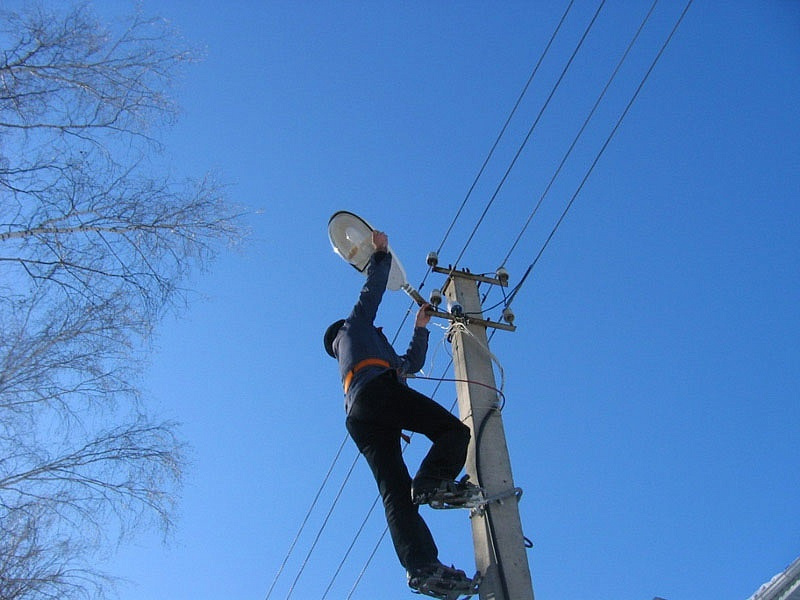 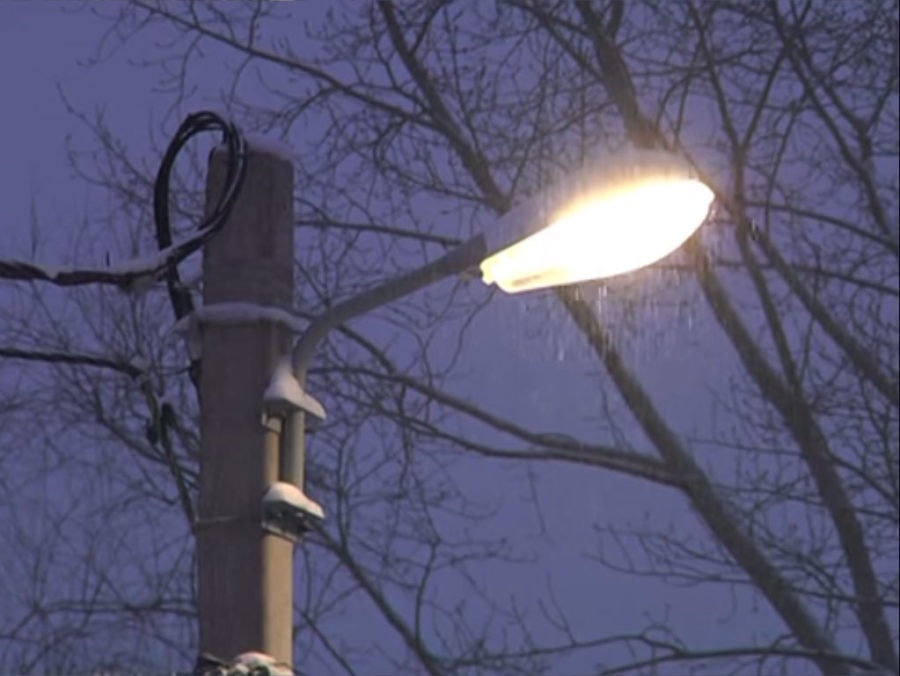 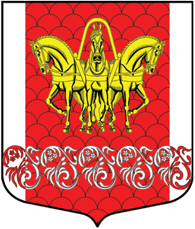 Создание условий для реализации организацией культуры предоставляемых услуг муниципального образования «Кисельнинское сельского поселение
2022 год 6199,4тыс. руб. - субсидии учреждению культуры на выполнение муниципального задания, в том числе софинансирование  выплат стимулирующего характера
2023 год – 5282,8 тыс. руб.
2024 год – 5462,9тыс. руб.
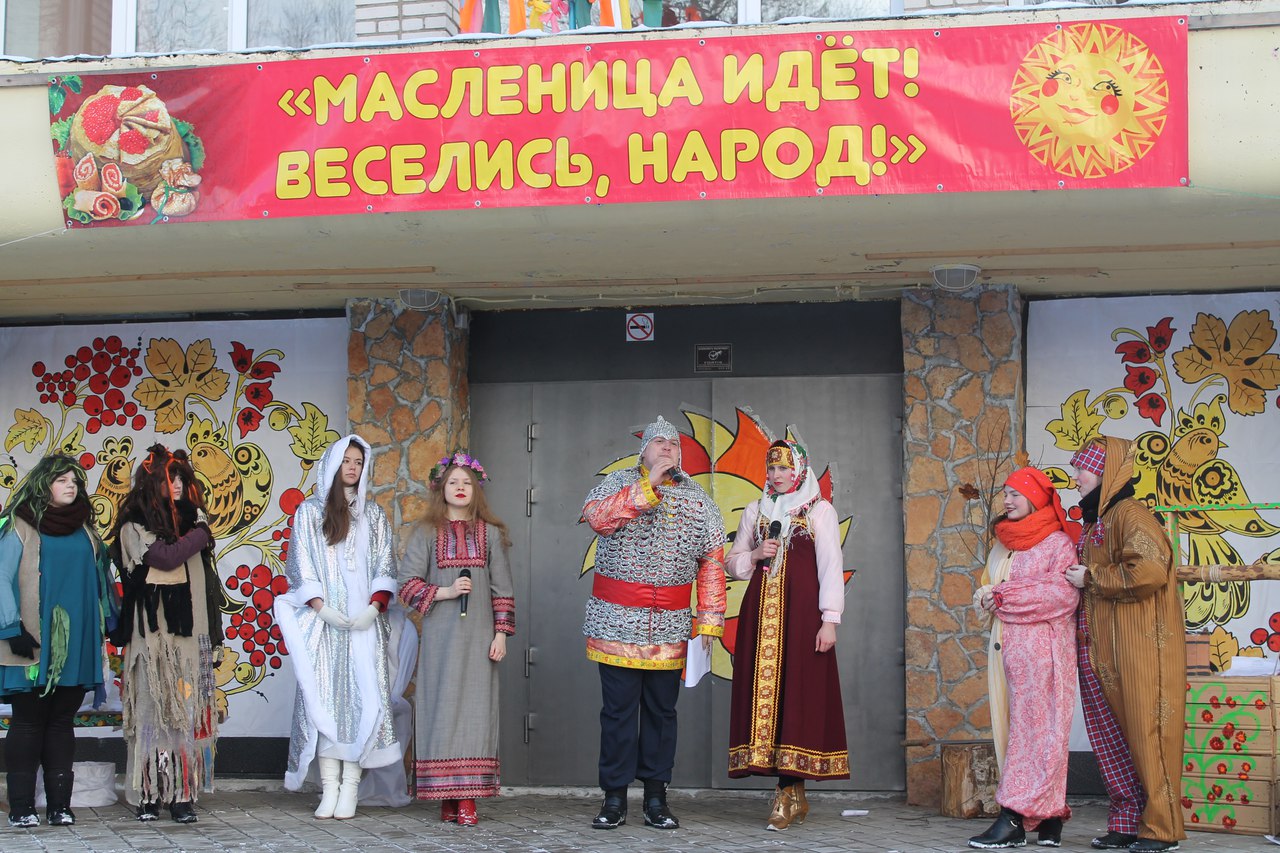 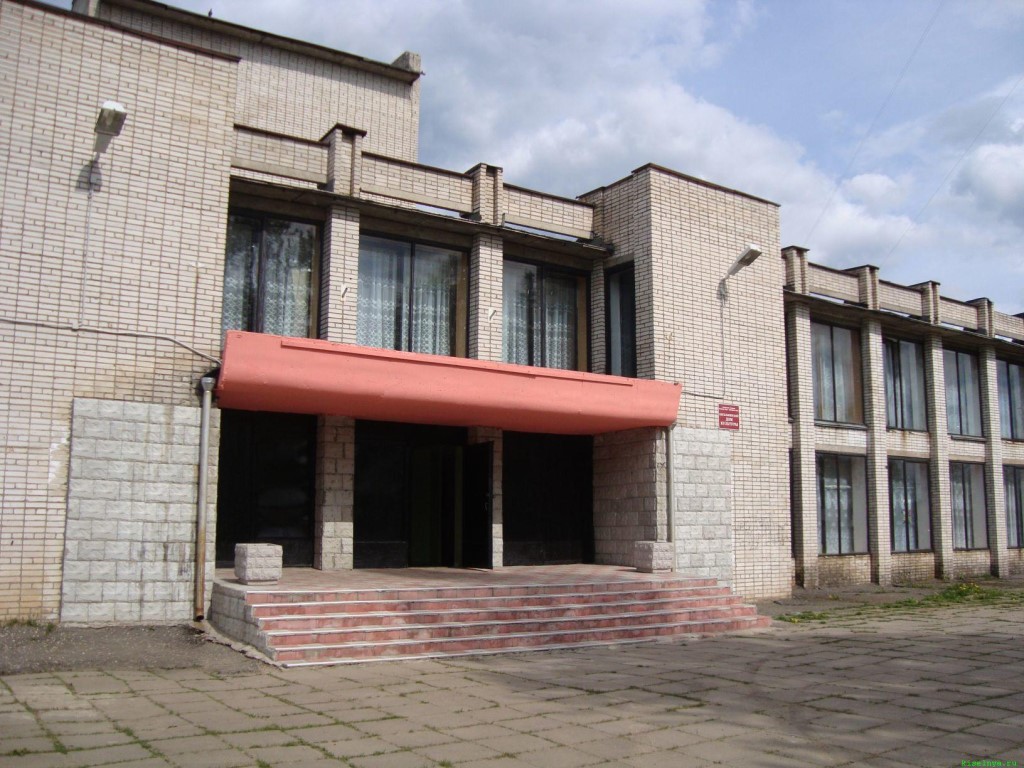 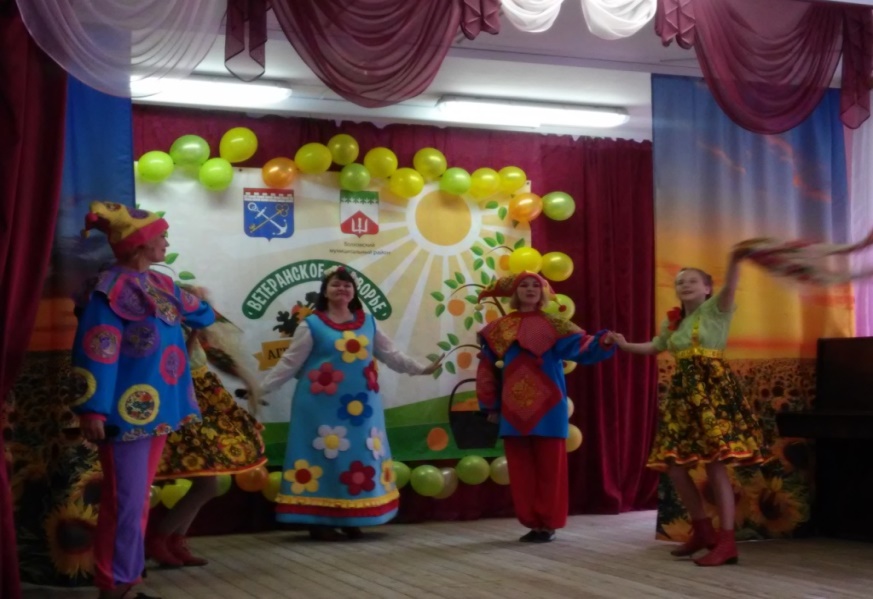 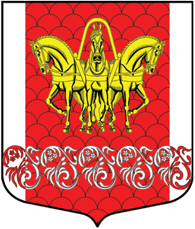 Развитие и поддержка малого и среднего предпринимательства на территории МО Кисельнинское СП
2022 год – 10,0 тыс. руб. - распространение методических и информационных материалов, проведение мероприятий (круглые столы, 
праздники в рамках МП) 
2023 год – 10,0 тыс. руб.
2024 год – 10,0 тыс. руб.
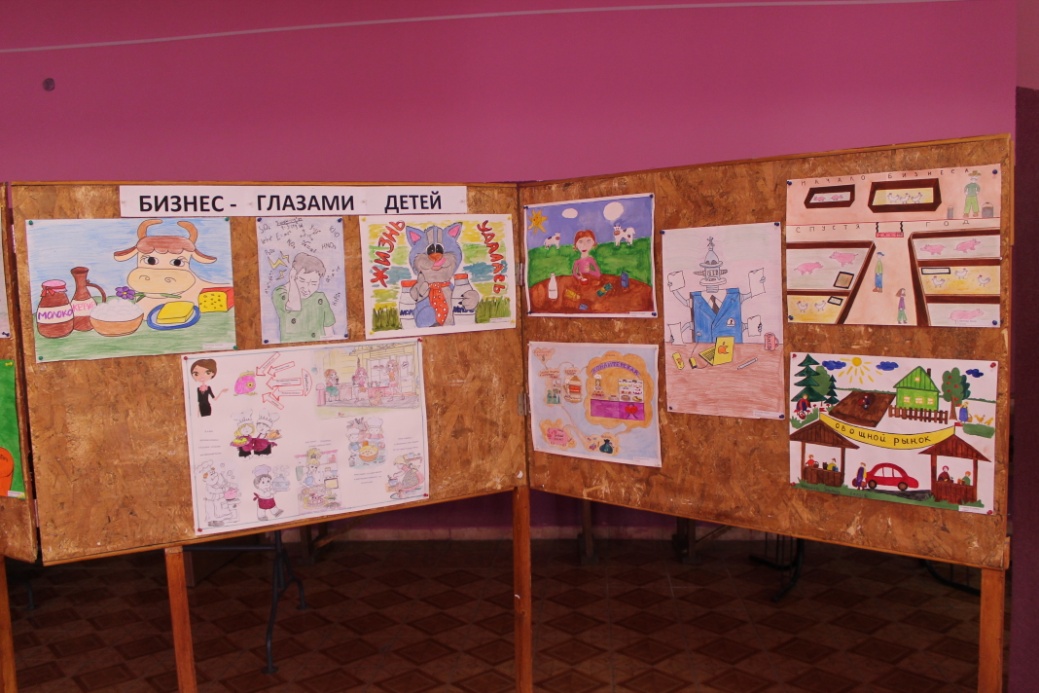 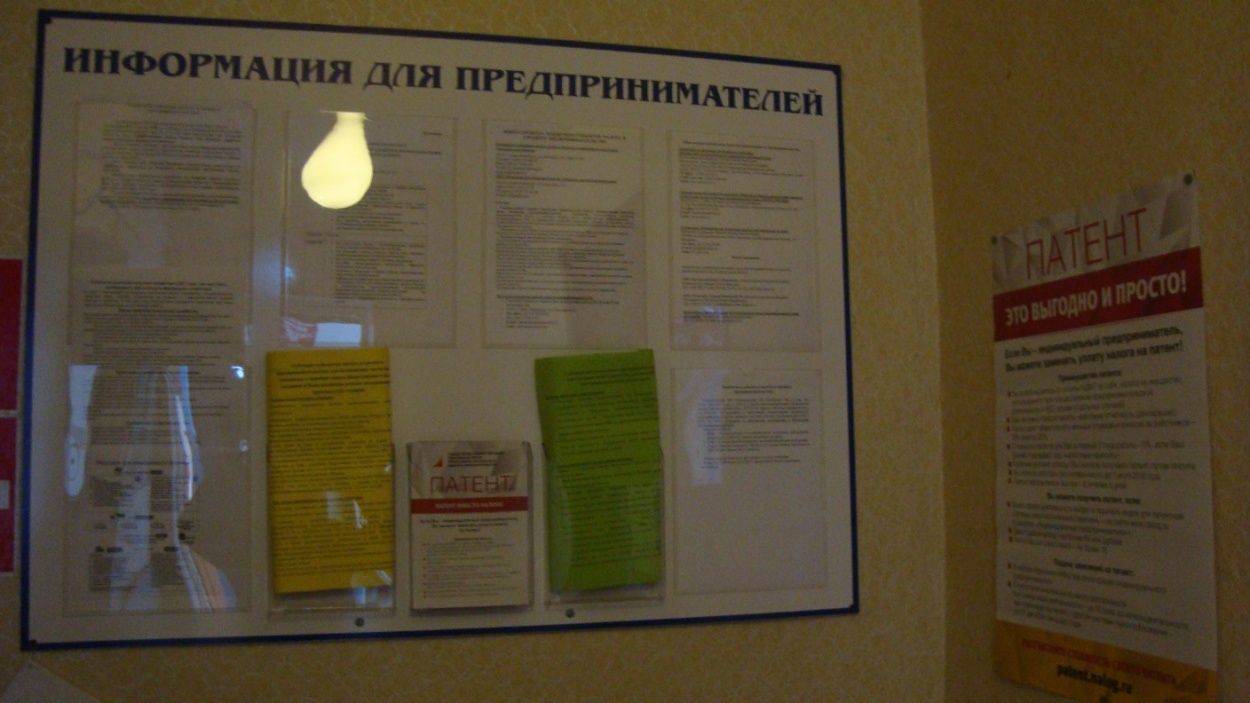 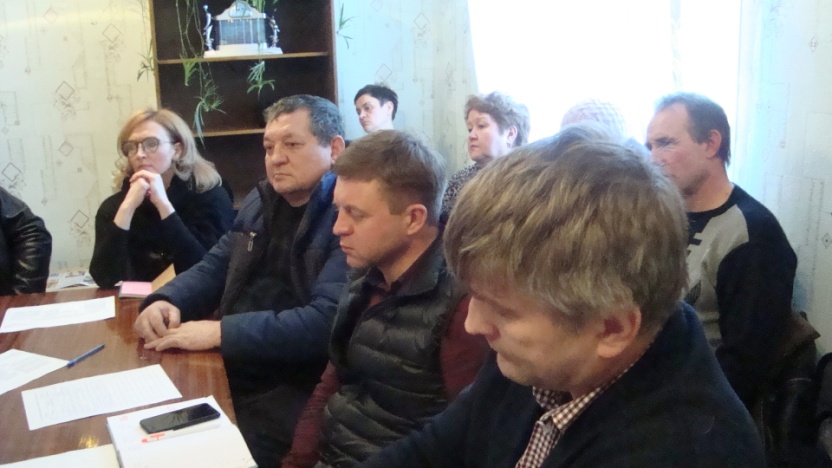 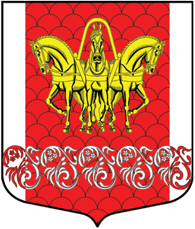 Обеспечение и поддержание в постоянной готовности системы пожарной безопасности МО Кисельнинское СП
2022 год – 478,0 тыс. руб. 
2023 год – 275,0 тыс. руб.
2024 год – 265,0 тыс. руб.
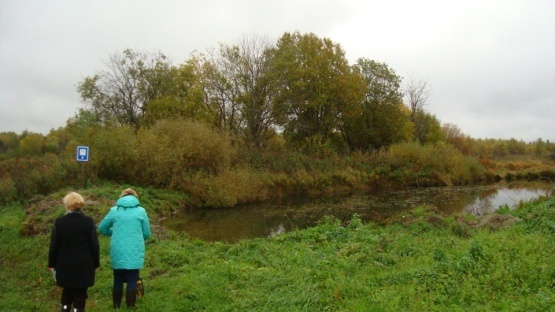 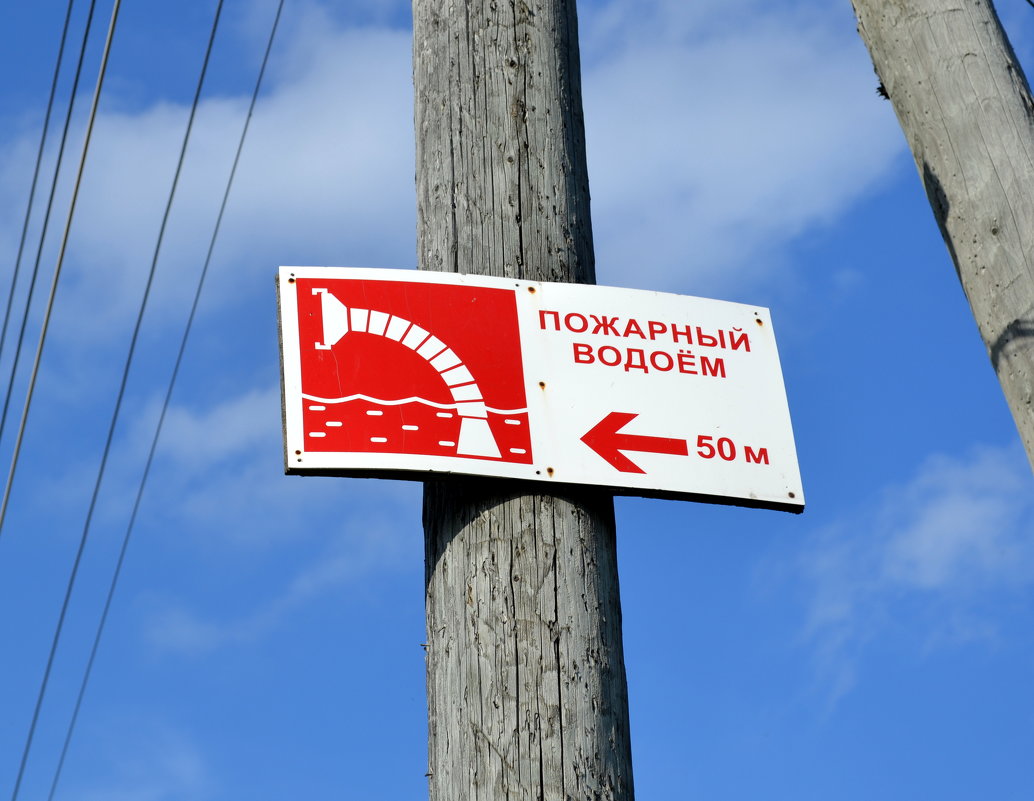 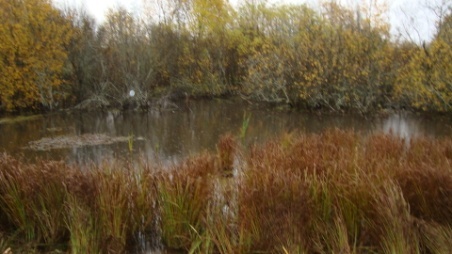 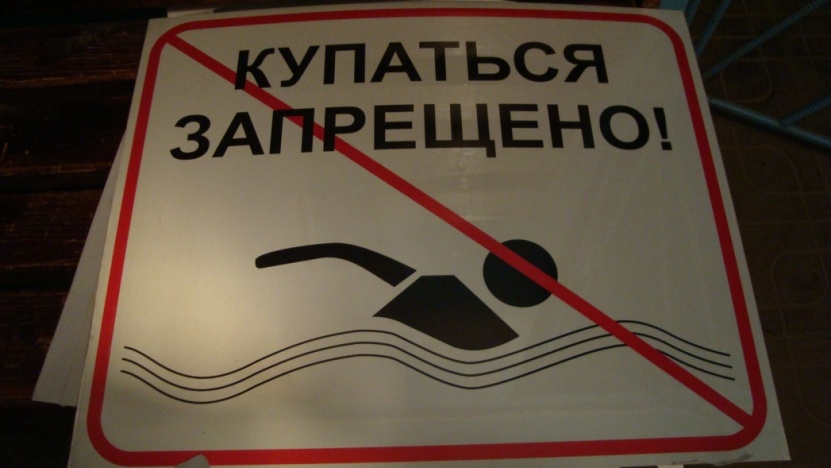 Спасибо за внимание